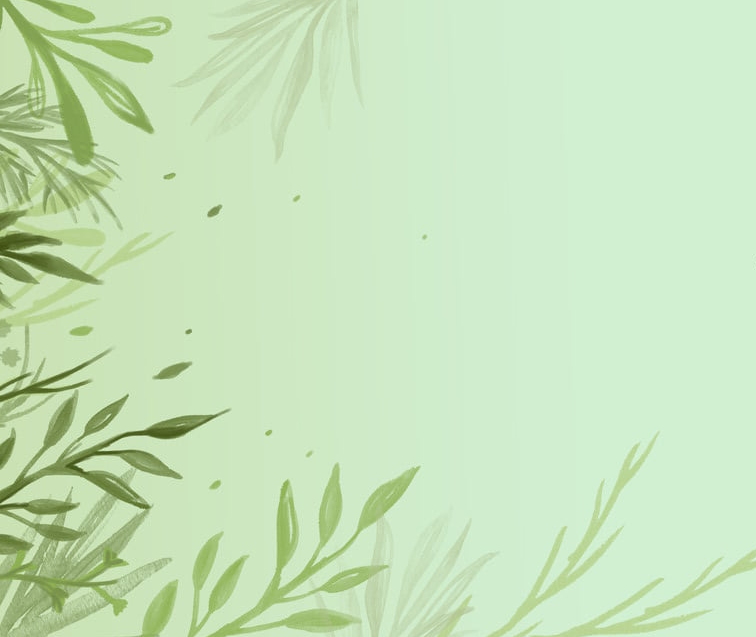 ERASMUS + KA 122  Seasonal@Glocal 
   MOBILITA’ PER L’APPRENDIMENTO INDIVIDUALE FINANZIATO DALLA COMUNITA’ EUROPEA 
                              CODICE PROGETTO: 2021-1-IT02-KA122-SCH-000013562
The origins of the name "Mirto".
Classi quarte Via dell’Arte
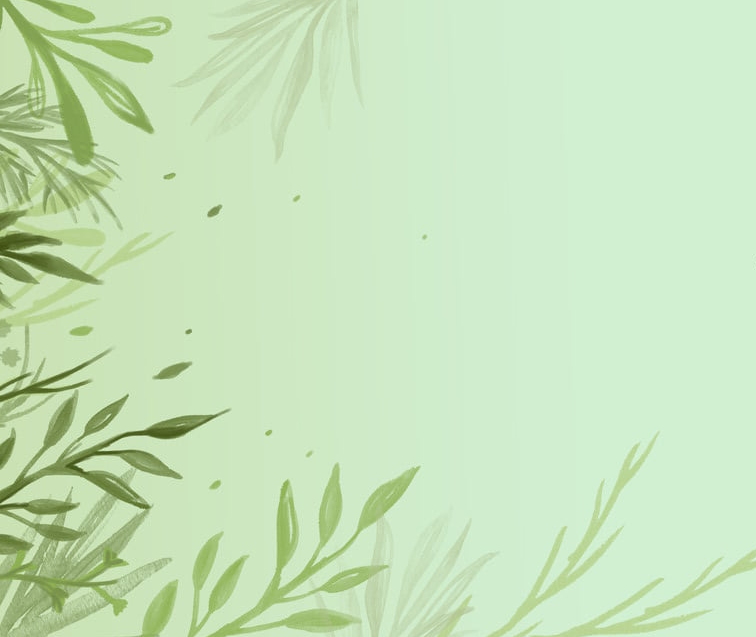 The origins of the name Mirto
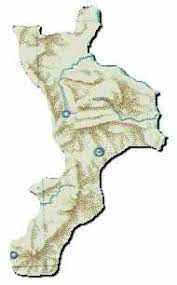 The origin of the name "Mirto",

 part of the municipality of

 Crosia, probably derives 

from the abundance

 of the myrtle plant 

present in the area.
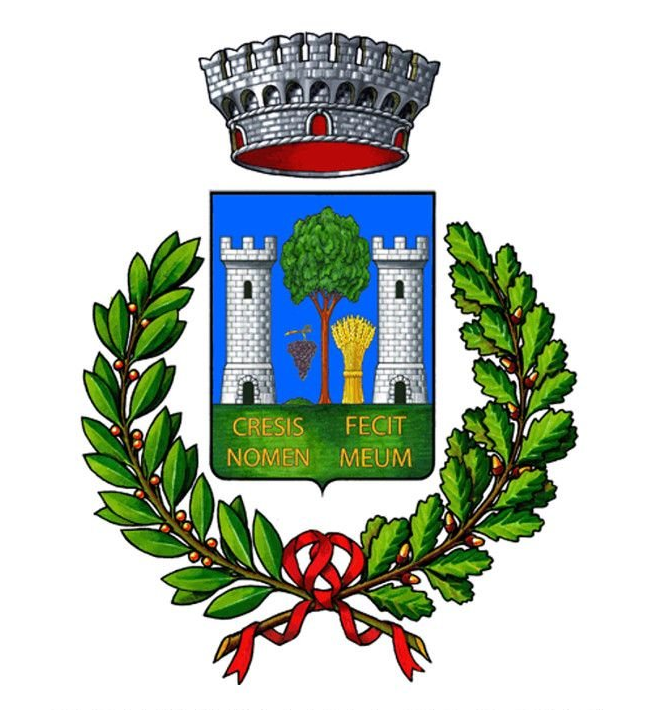 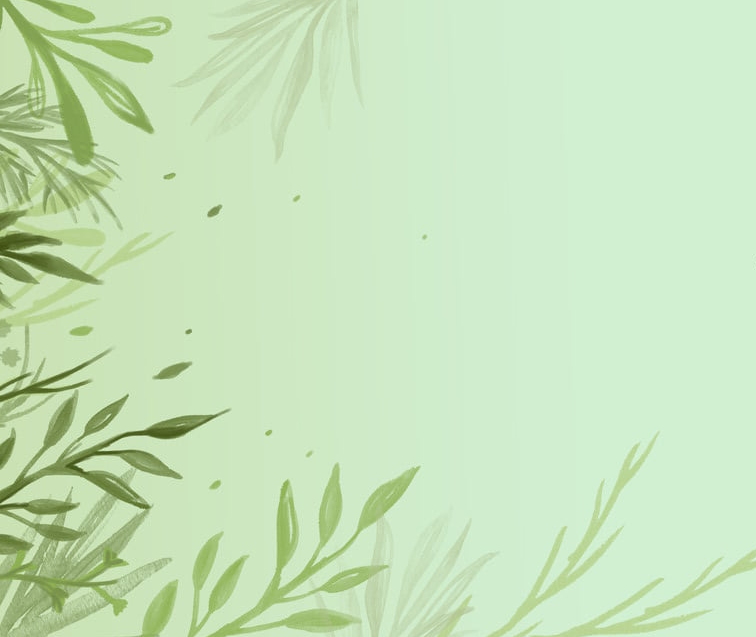 The myrtle
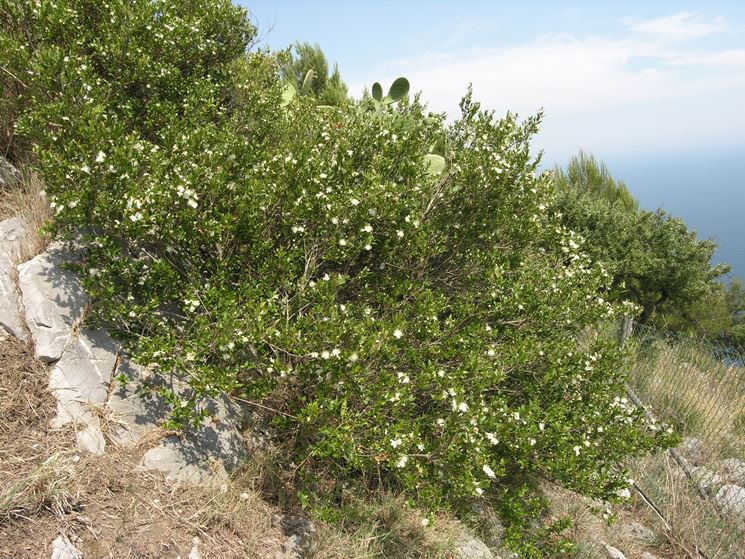 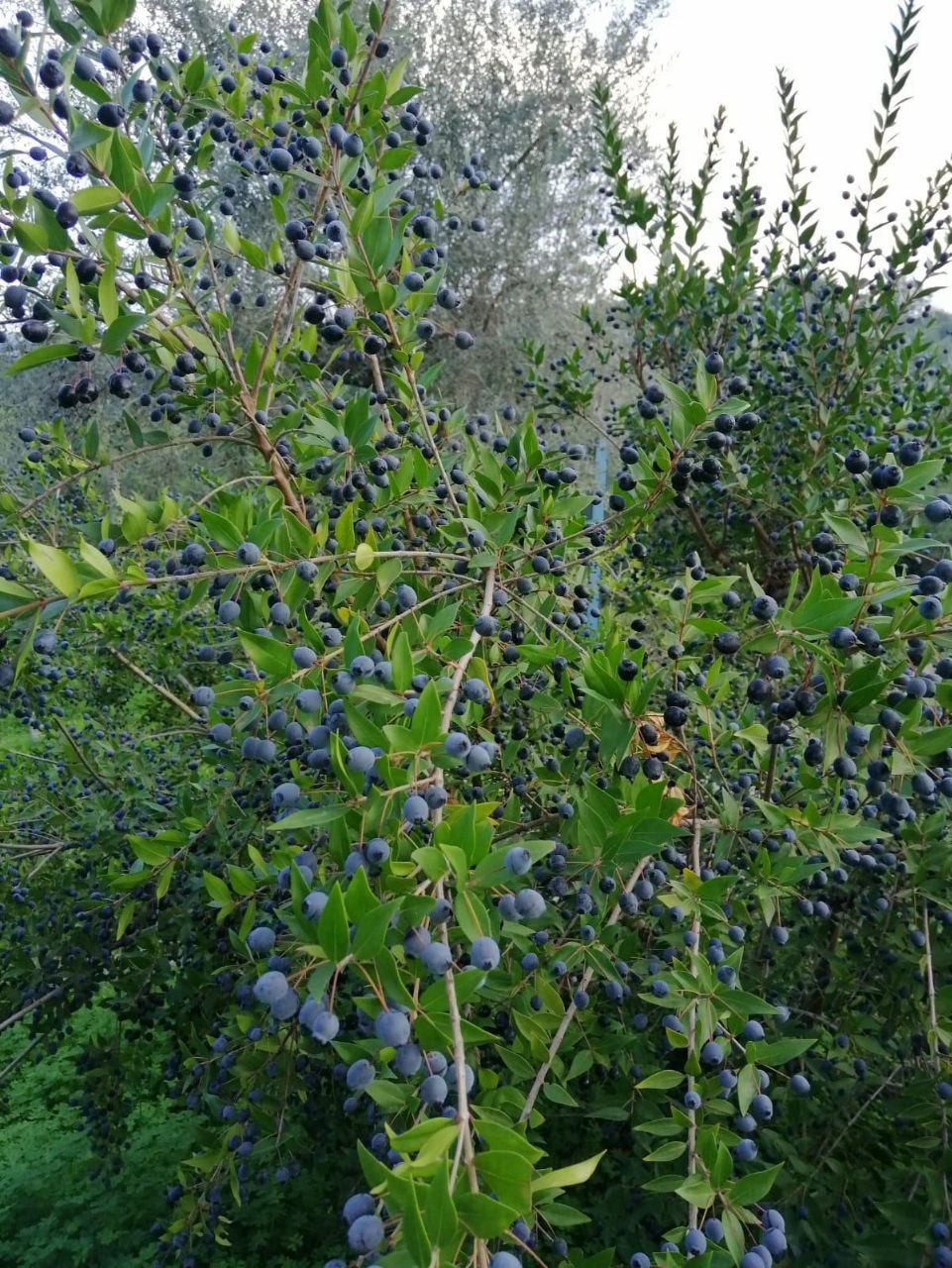 Blooms in summer
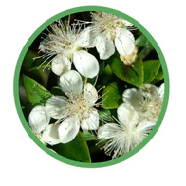 Fruit in autumn / winter
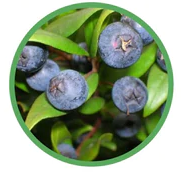 Myrtle is a plant belonging to the Myrtaceae family and to the Myrtus genus.
 It is typical of the Mediterranean scrub, it is also called "mortella", in our dialect "mortidda".
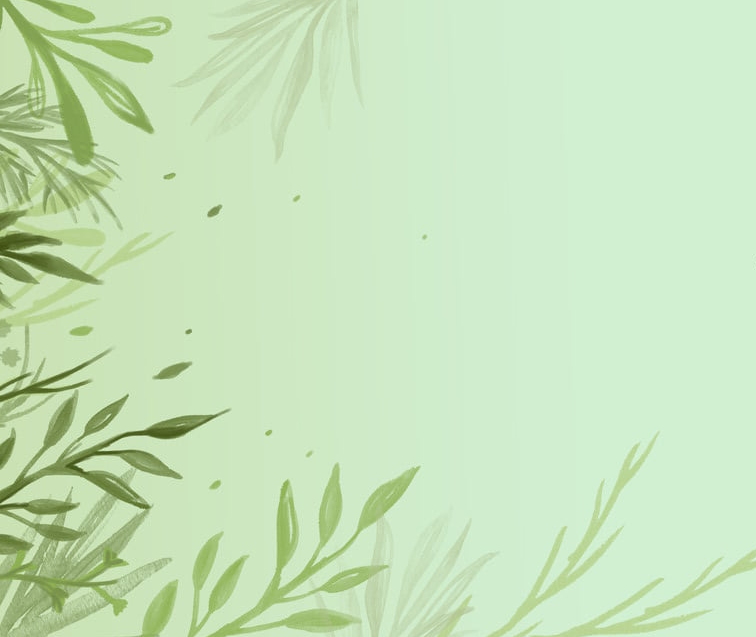 BOTANICAL TABLE
THE  BERRIES
A) Sprig of myrtle in bloom

1) Whole bud
2) Pistil
3) Corolla of the flower 
4) Inflorescence
5) Horizontal section of the seed
6) Immature fruit
7) Seed
8) Vertical section of the seed
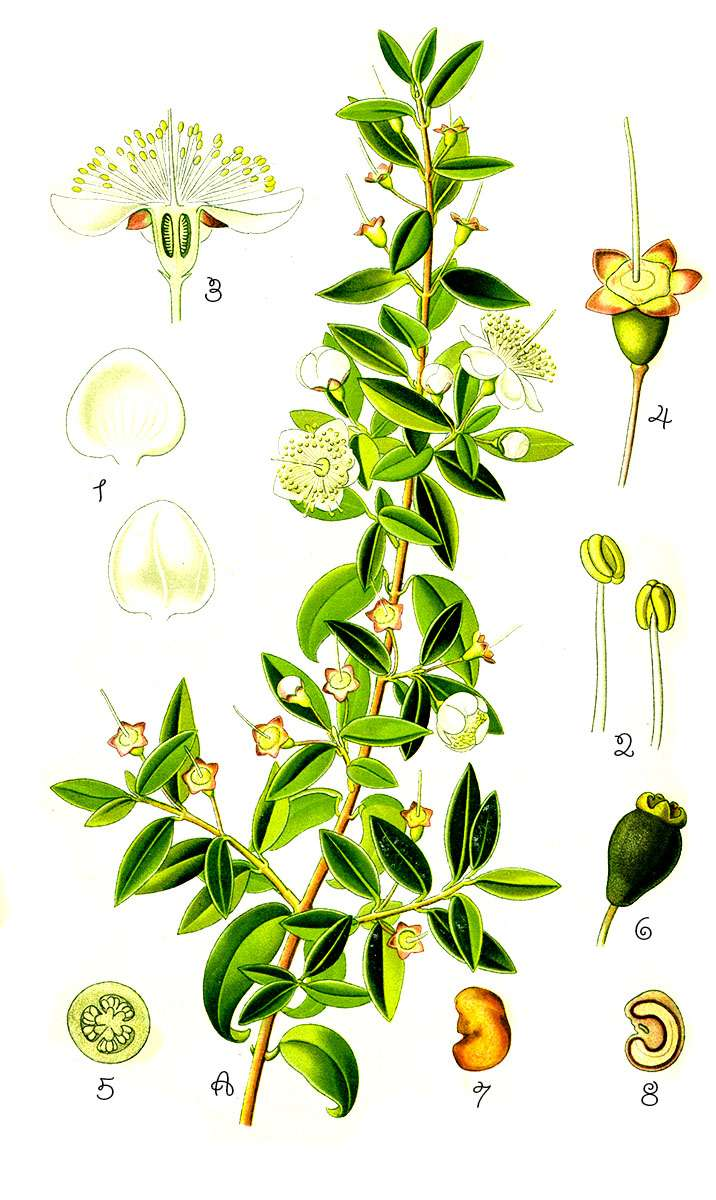 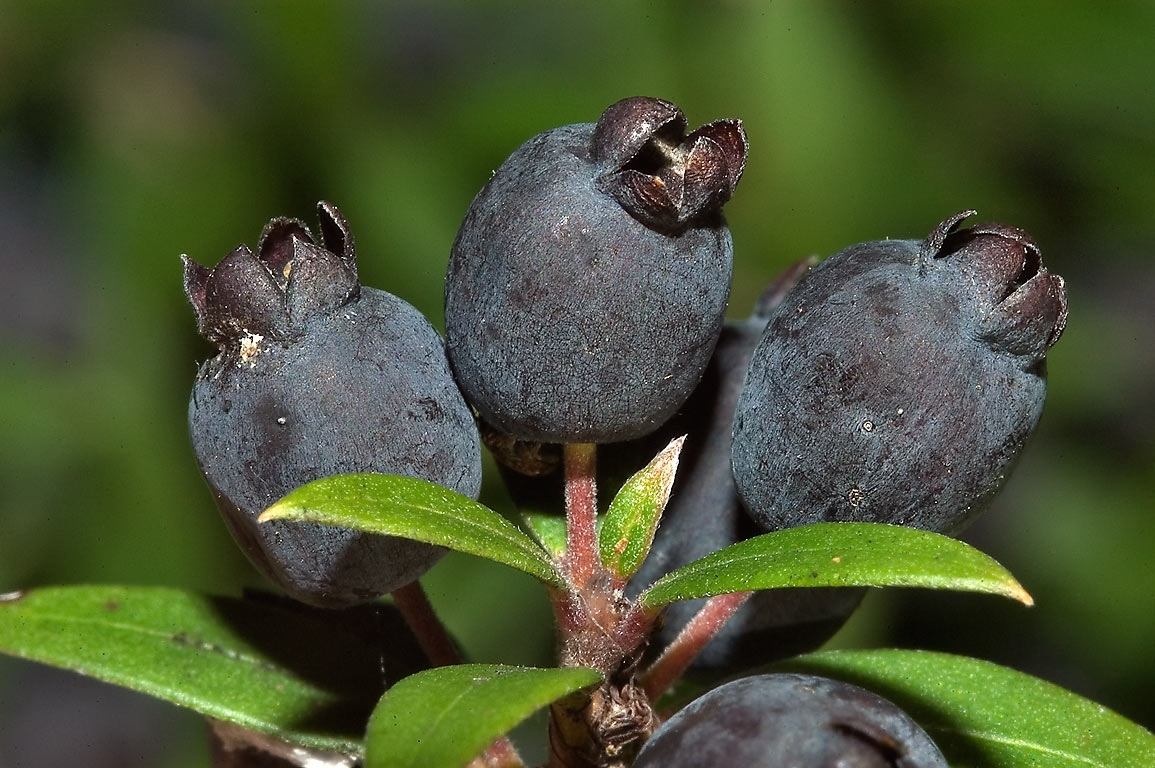 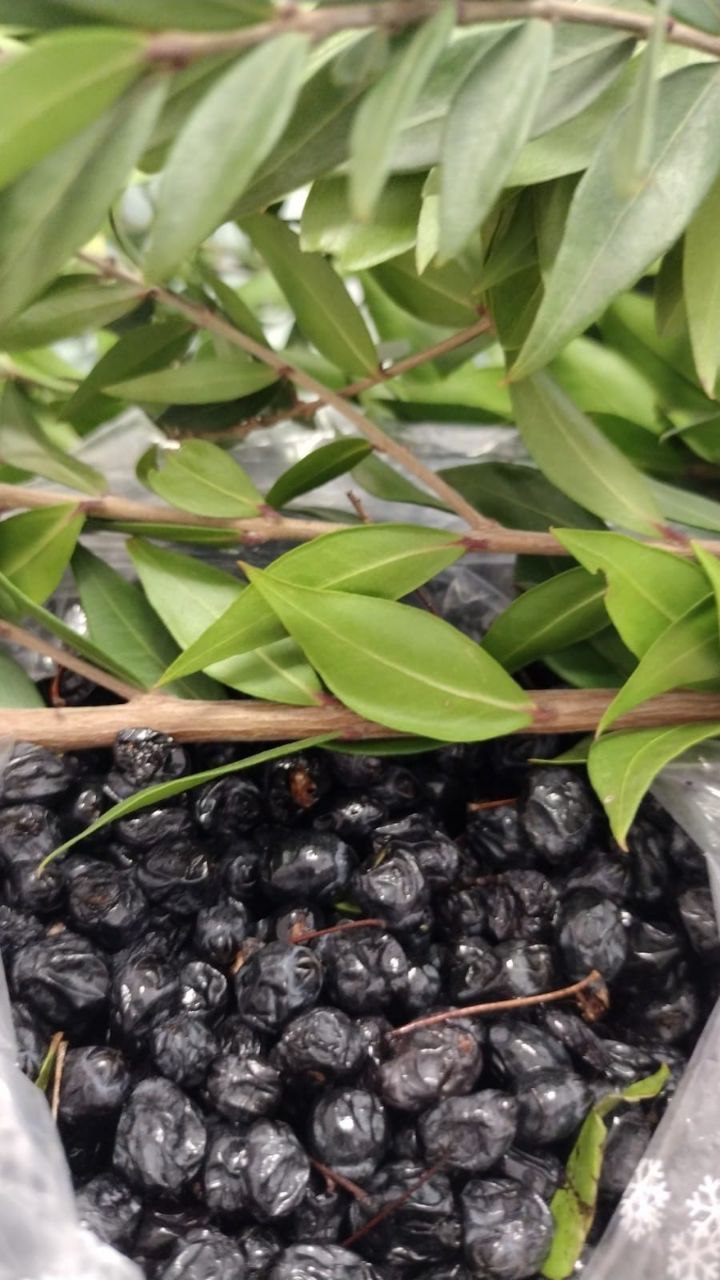 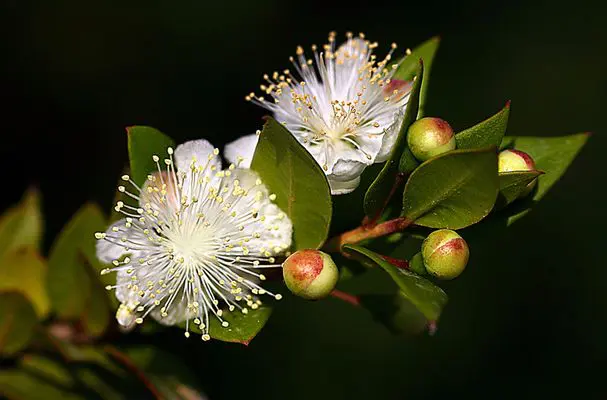 Since the Greek period, myrtle was the favorite plant of the goddess Venus and represented a symbol of love and vitality.
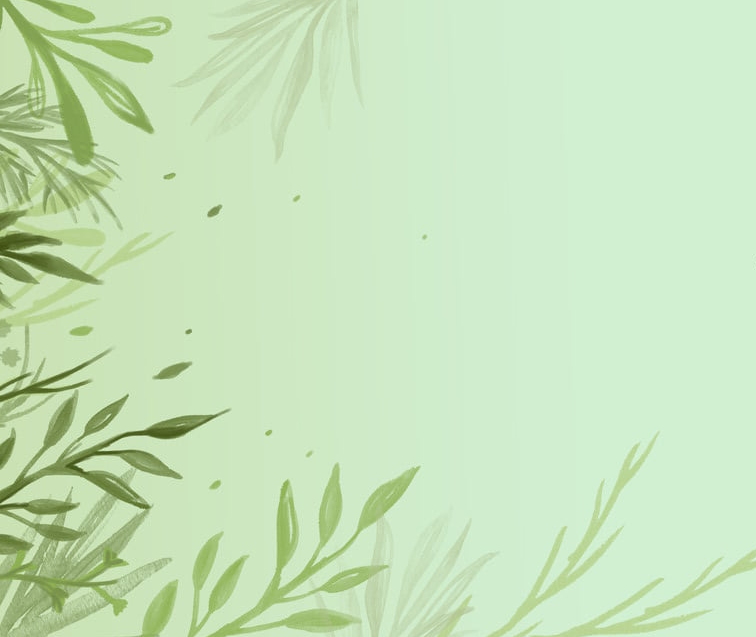 From berries to liqueur ...
The small, round, bluish-black berries are the edible fruits of myrtle.
They are used to flavor meat and fish.
Left to macerate in alcohol for about 40 days, you get an excellent liqueur.
RECIPE

- 500 g of myrtle berries
- 1 liter of water
- 500 g of sugar
- 1liter of alcohol for liqueur
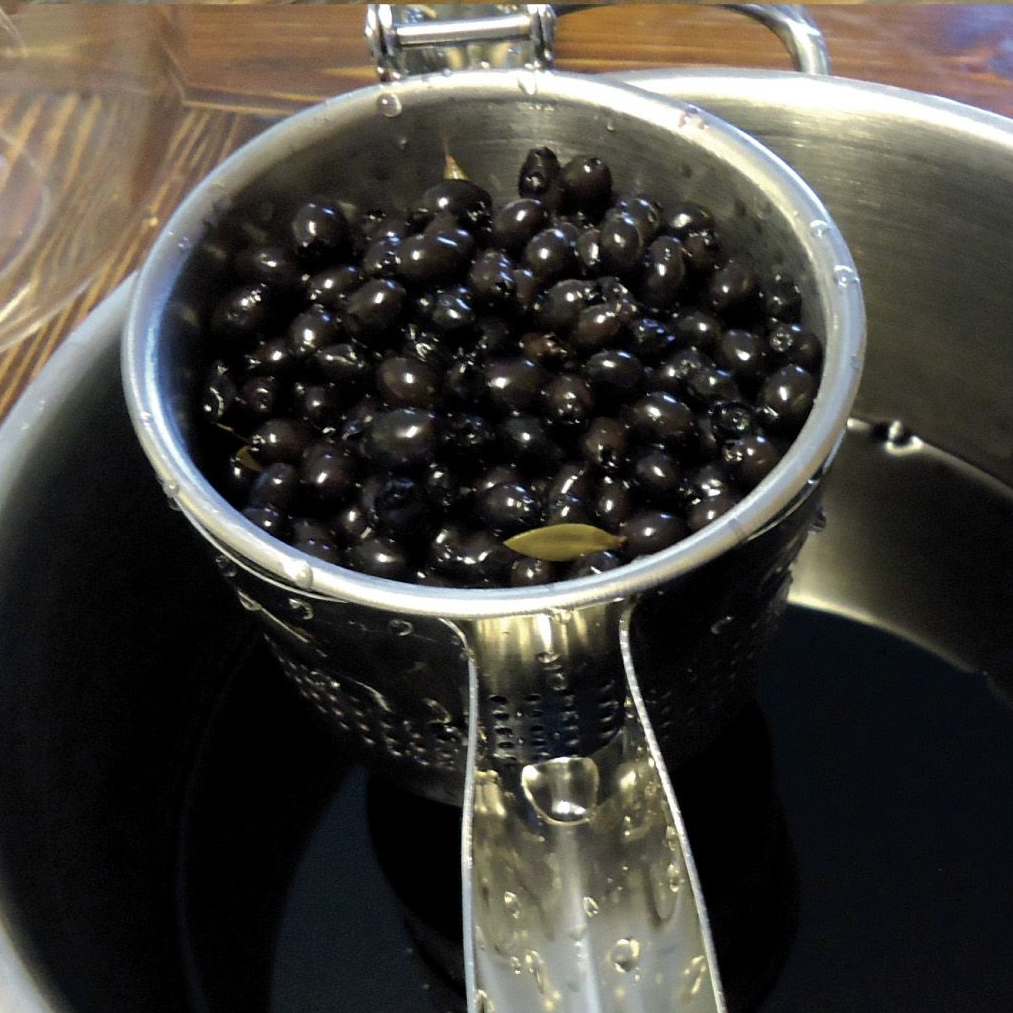 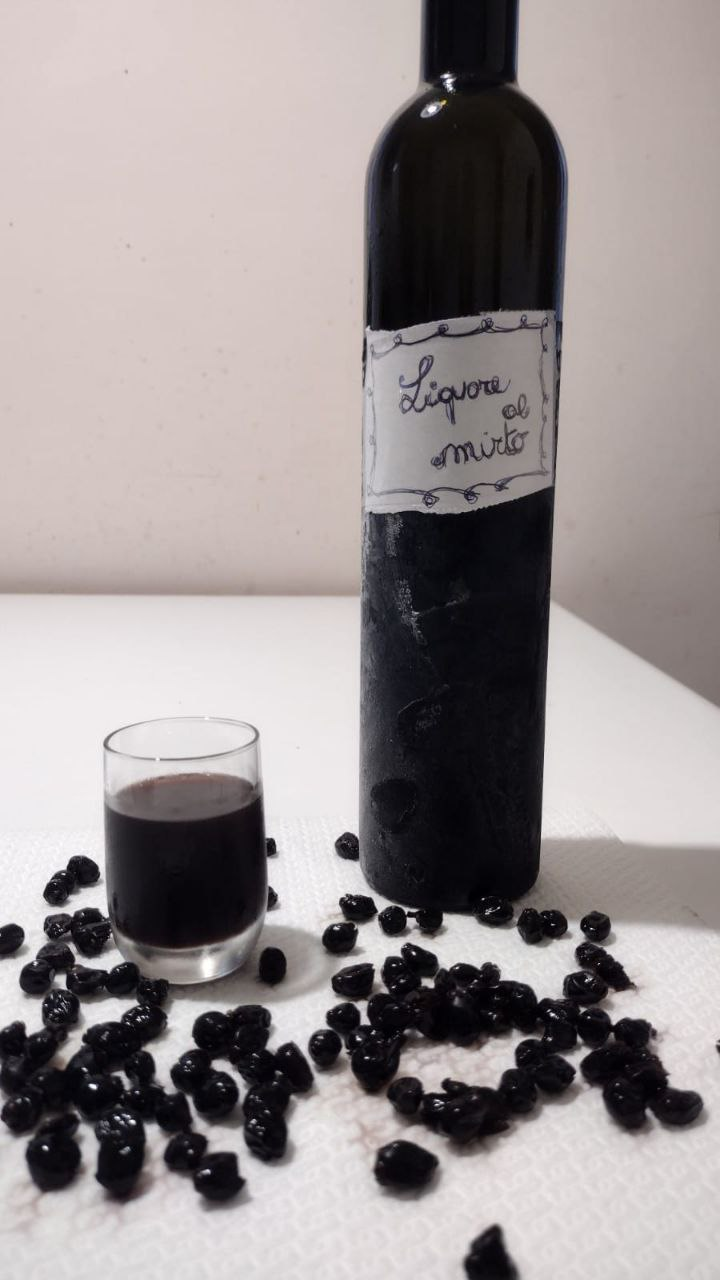 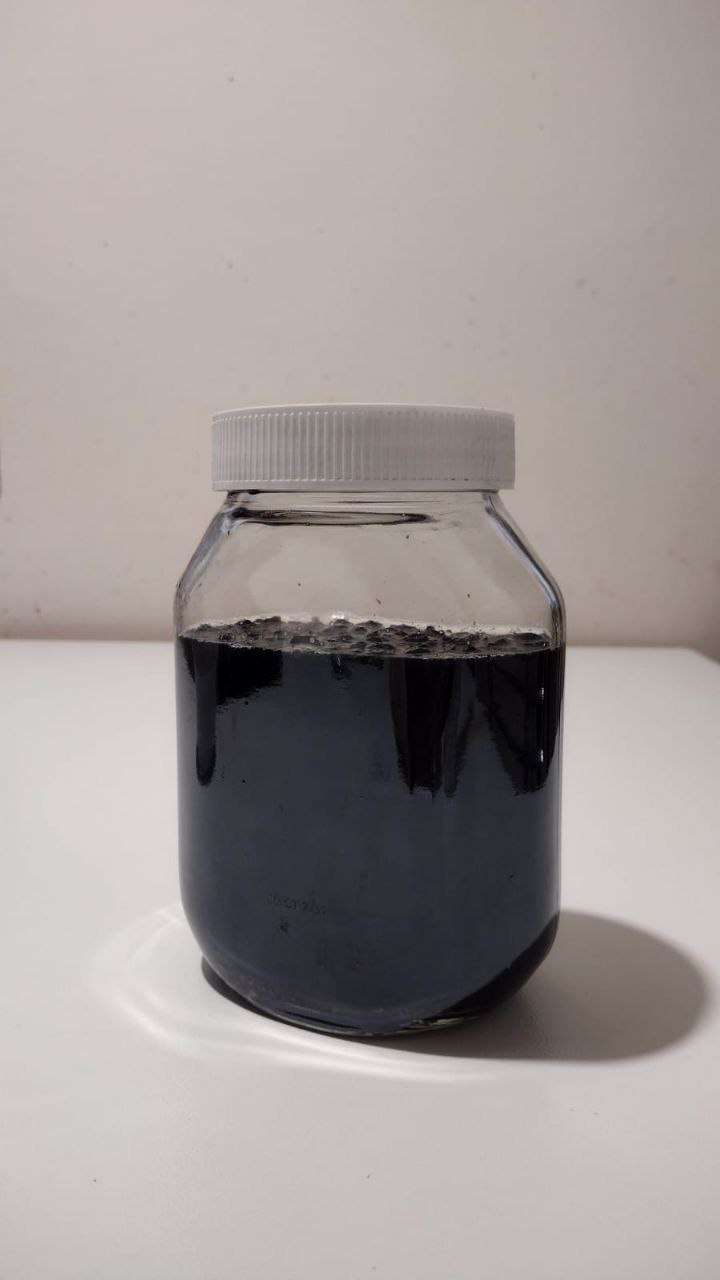 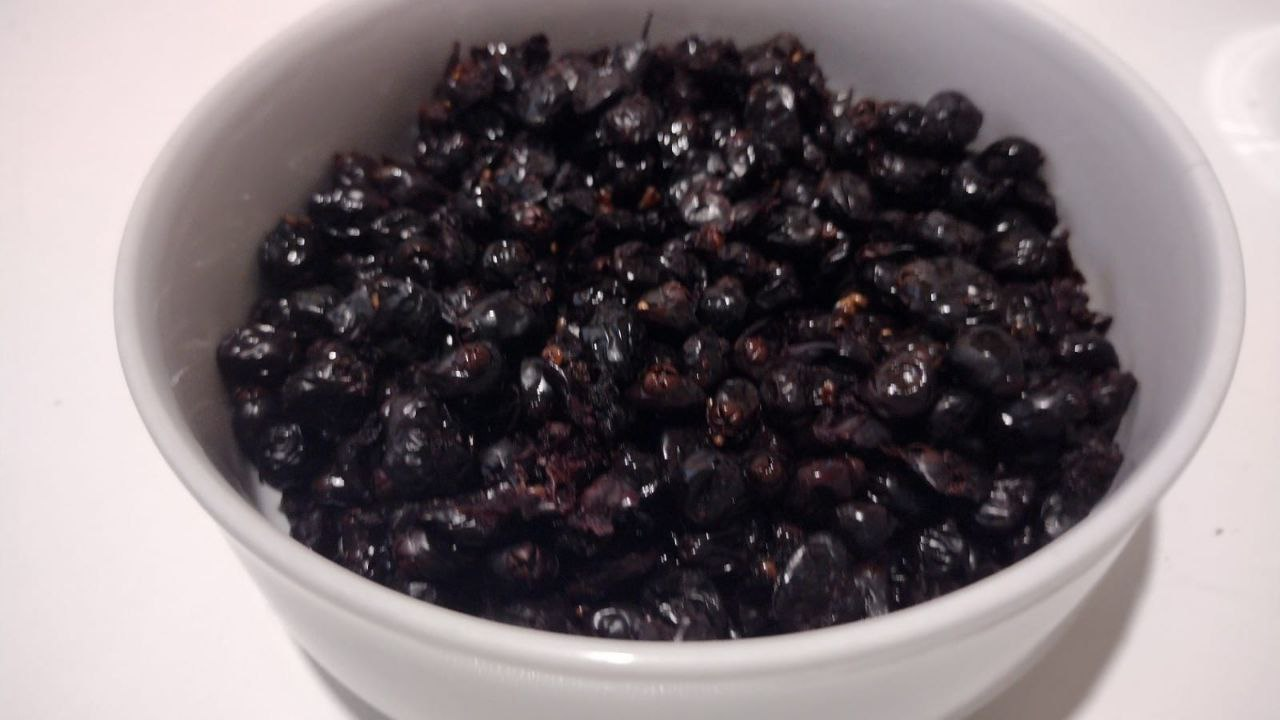 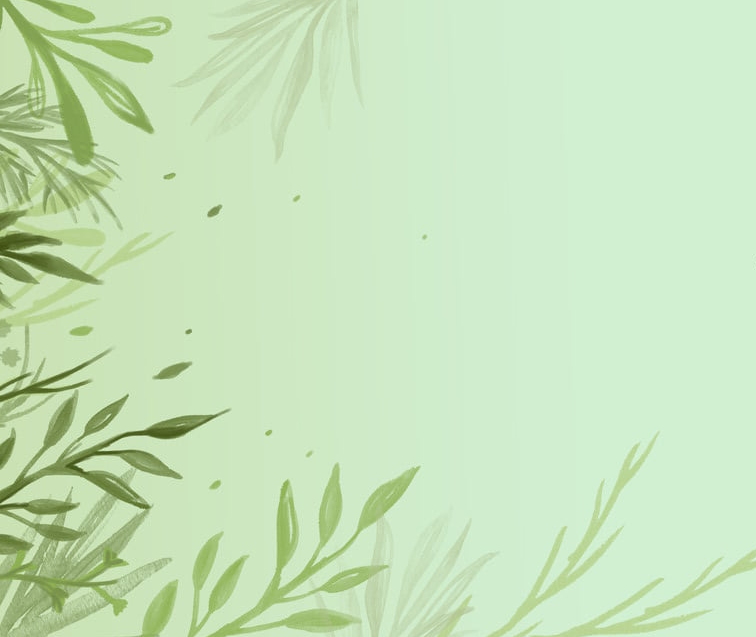 Thank you!